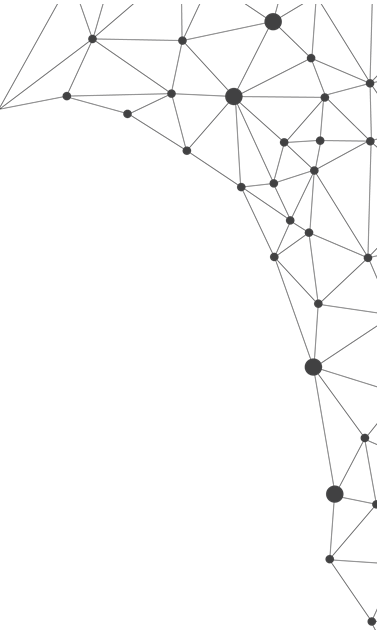 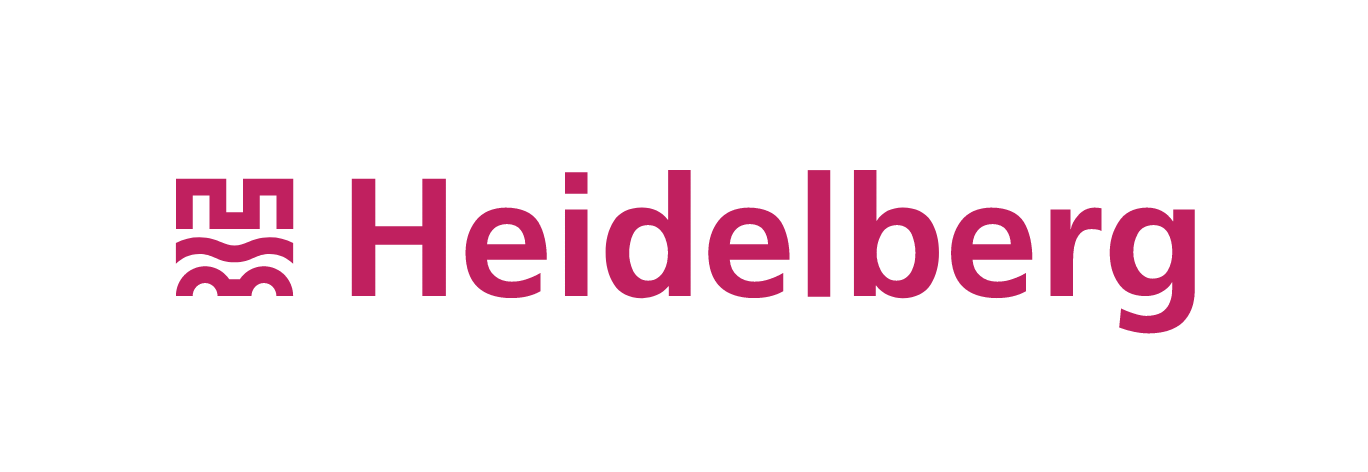 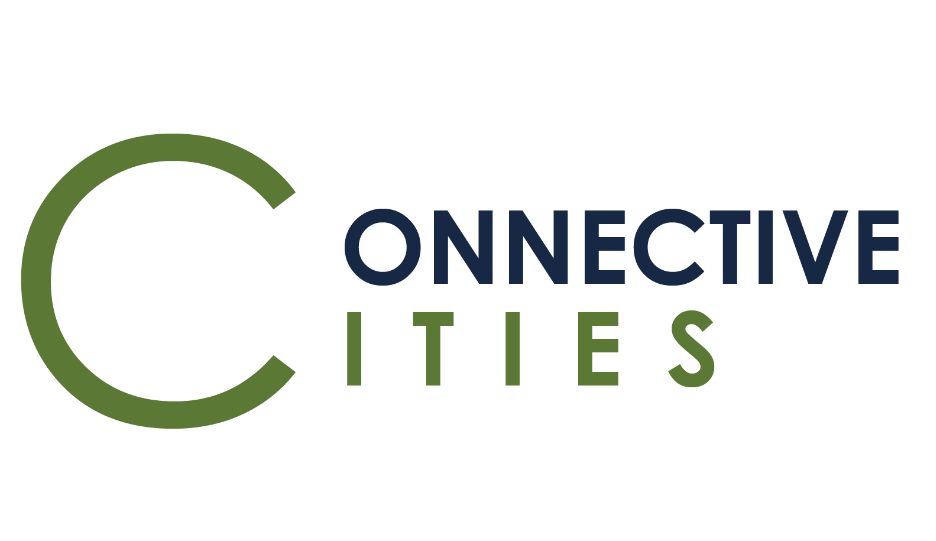 Heidelberg Action Plan:
Data-Platform for “Cool Places”
3 Best-Practice Examples of Climate Adaptation

Dr. Raino Winkler, Dr. Joachim Fallmann
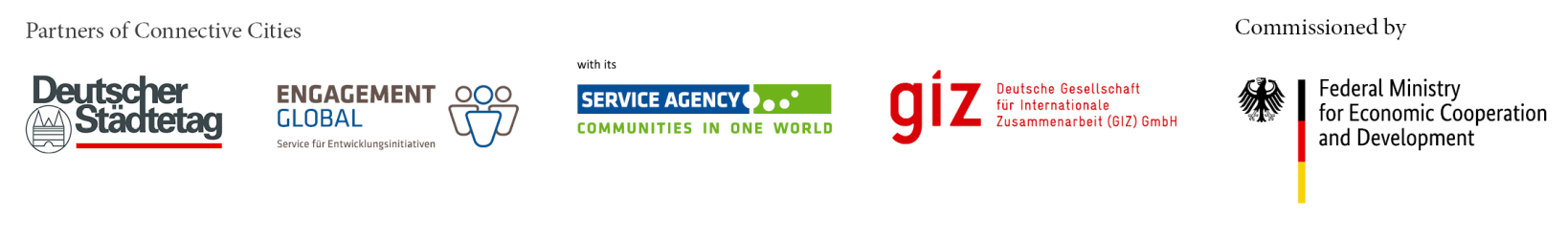 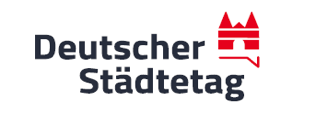 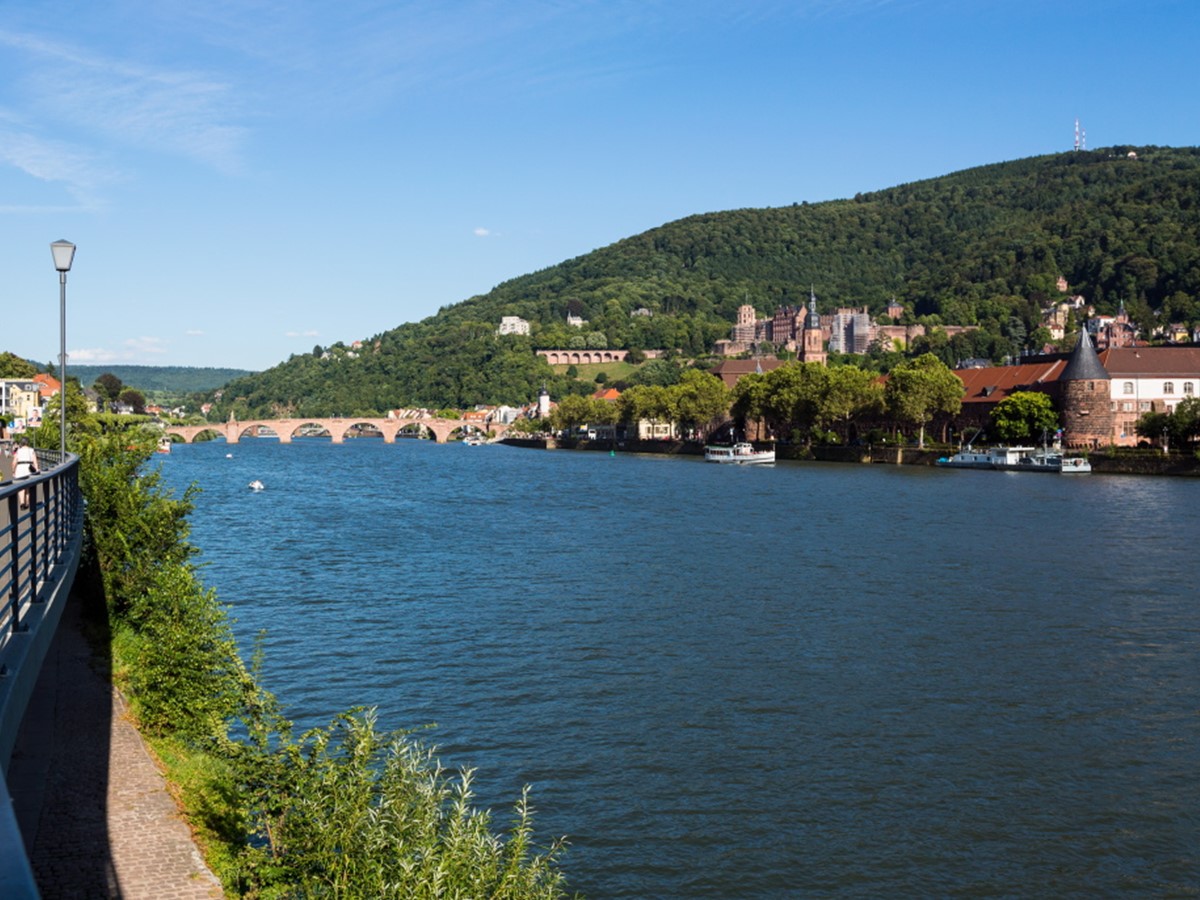 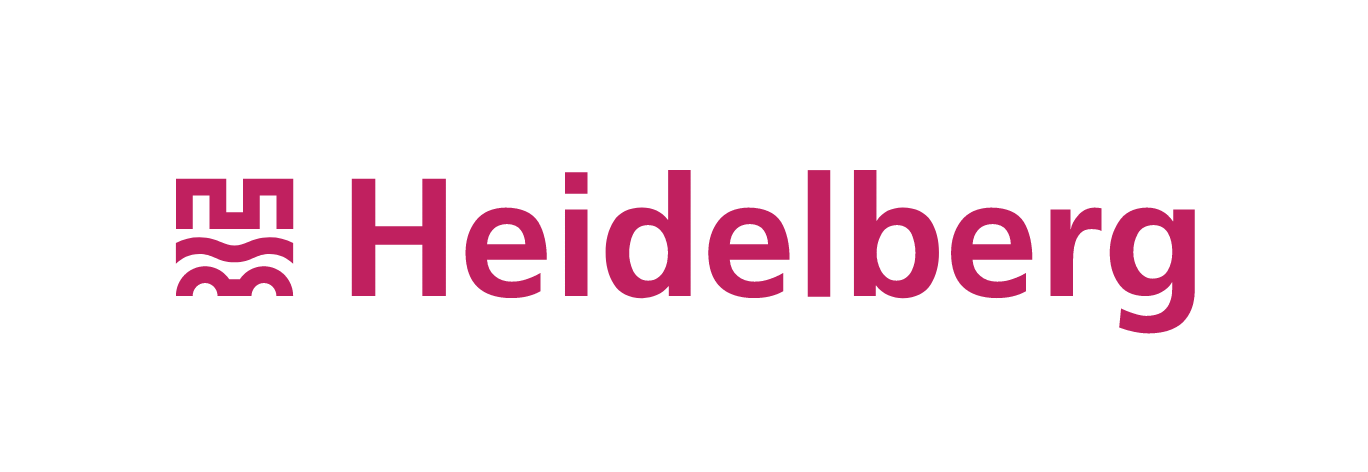 Urban Climate database & HD Climate Scanner
(1)
City of Heidelberg
Lead: Environmental Dept.
University Heidelberg
Landscape/Urban Planning Dept.
GEO-NET inc.
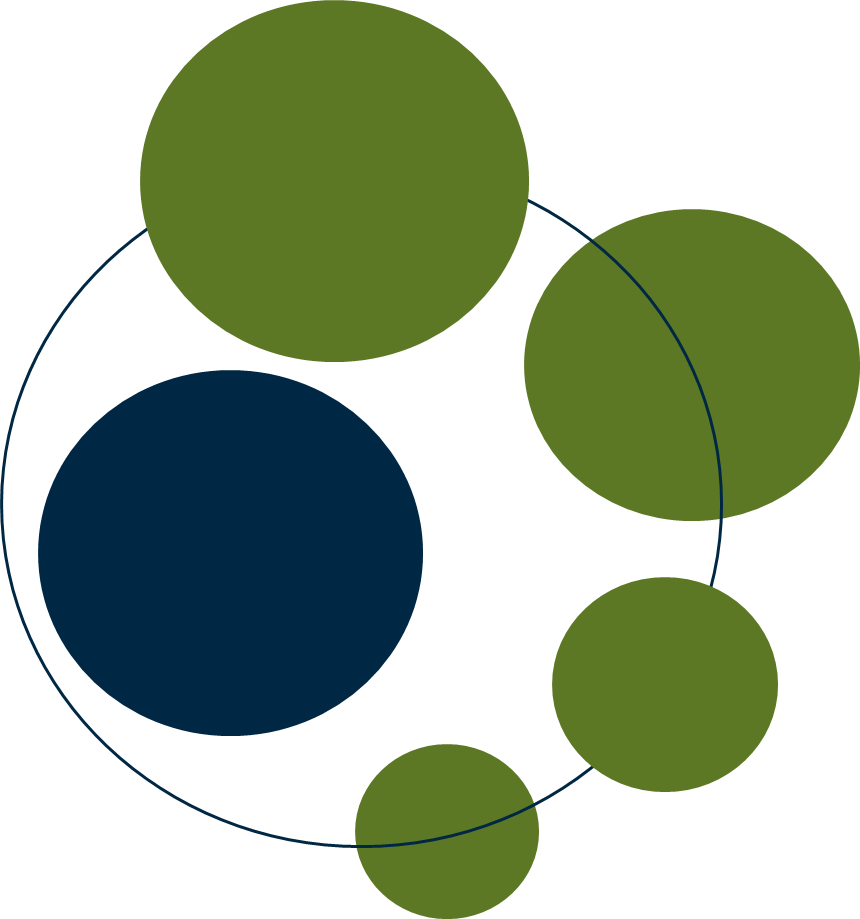 Best Practice
Examples & 
Outreach
(2)
Timeline
Exhibition, include tools in city planning process, info-plates
Identify colleagues & define locations for best practice examples
Collect datasets , retrieve data, hire consulting office
Cross-dept. Harmoni-zation, publication of tool and dataset
Publication of outcome via press release
Approach and strategy: Try to involve all part. from an early stage, constant feedback
Challenges: technical issues, council approval needed, financial issues
Solutions: allow perspectives of all participants, communication, feedback, funding 
Success factors: cross dept. communication, press release, exhibition, innovation 
Upscaling and vision: redefine urban space according to best-practice examples, 
     official HD green building standard
[Speaker Notes: Name of the municipality, your pilot and the participating institutions
Timeline with the starting situation and the important steps/milestones
Your approach and strategy 
The challenges you faced and your solutions on it
Success factors
The way you upscale the pilot
Your vision for the future]
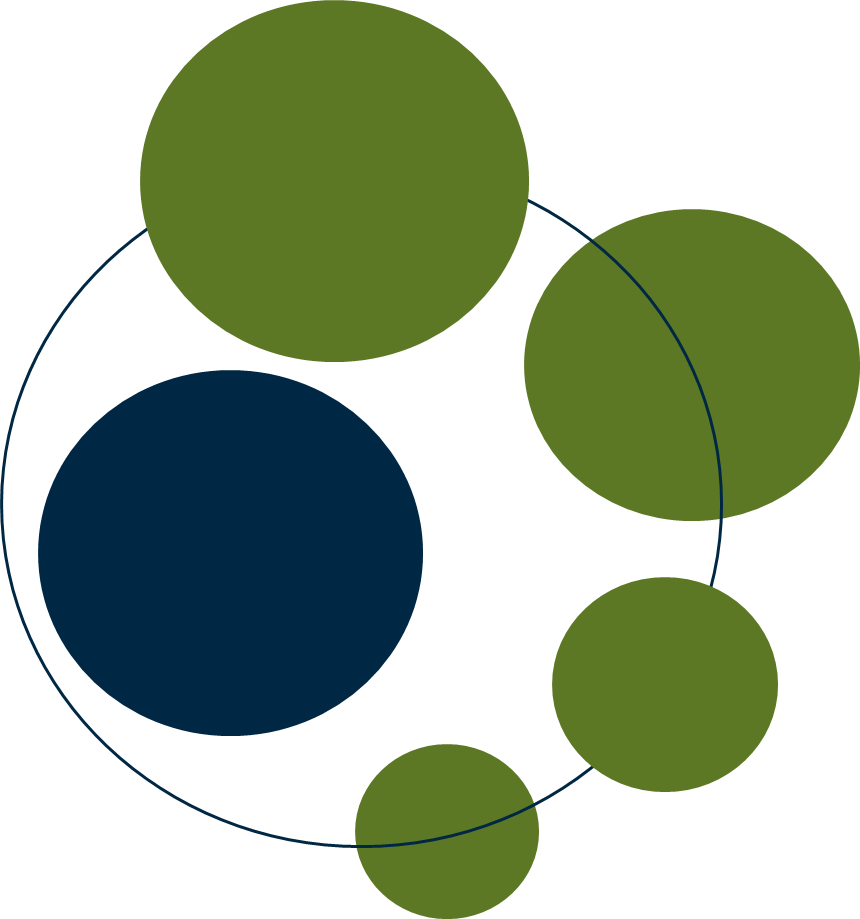 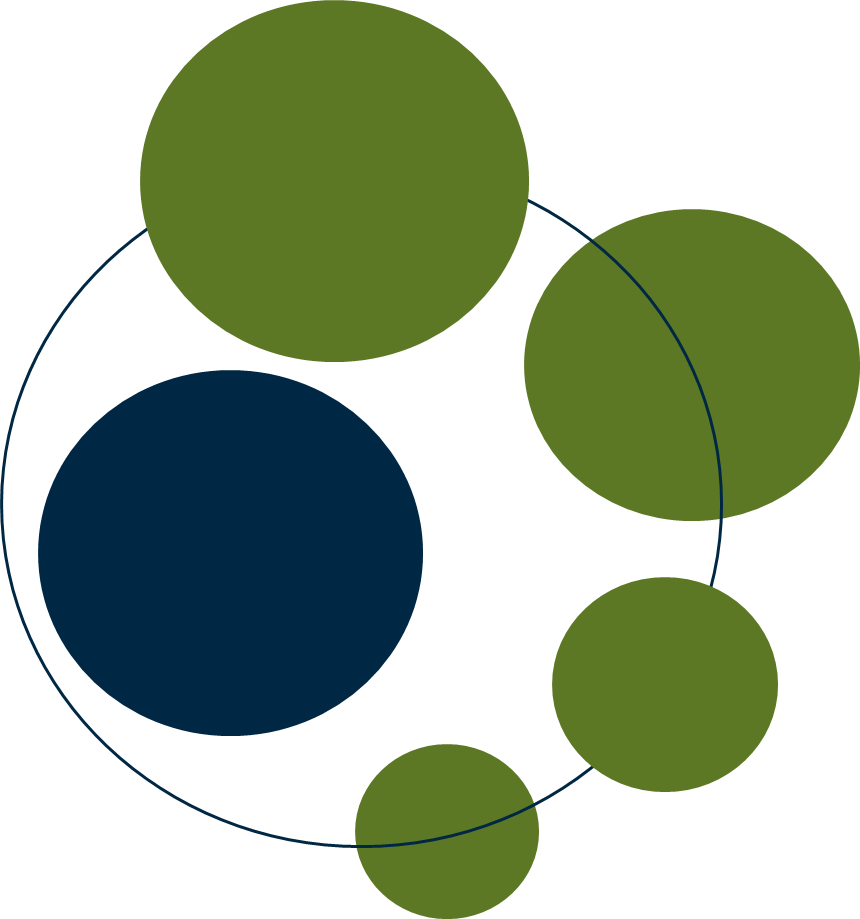 Art Exhibition
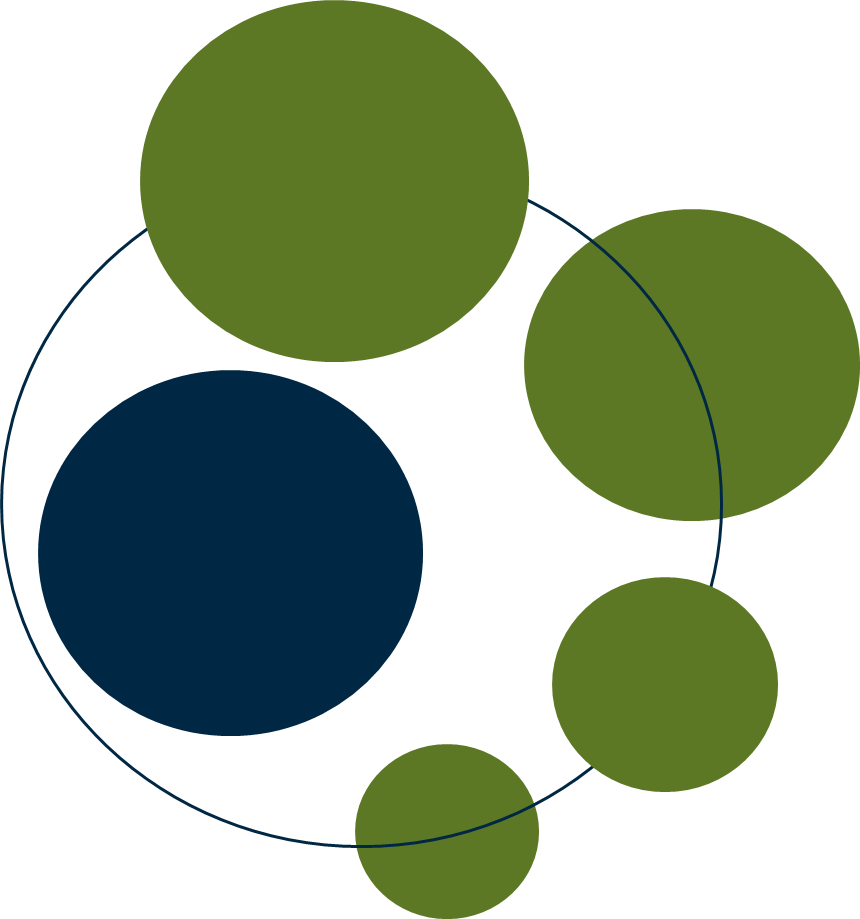 Best Practice
Info Plate
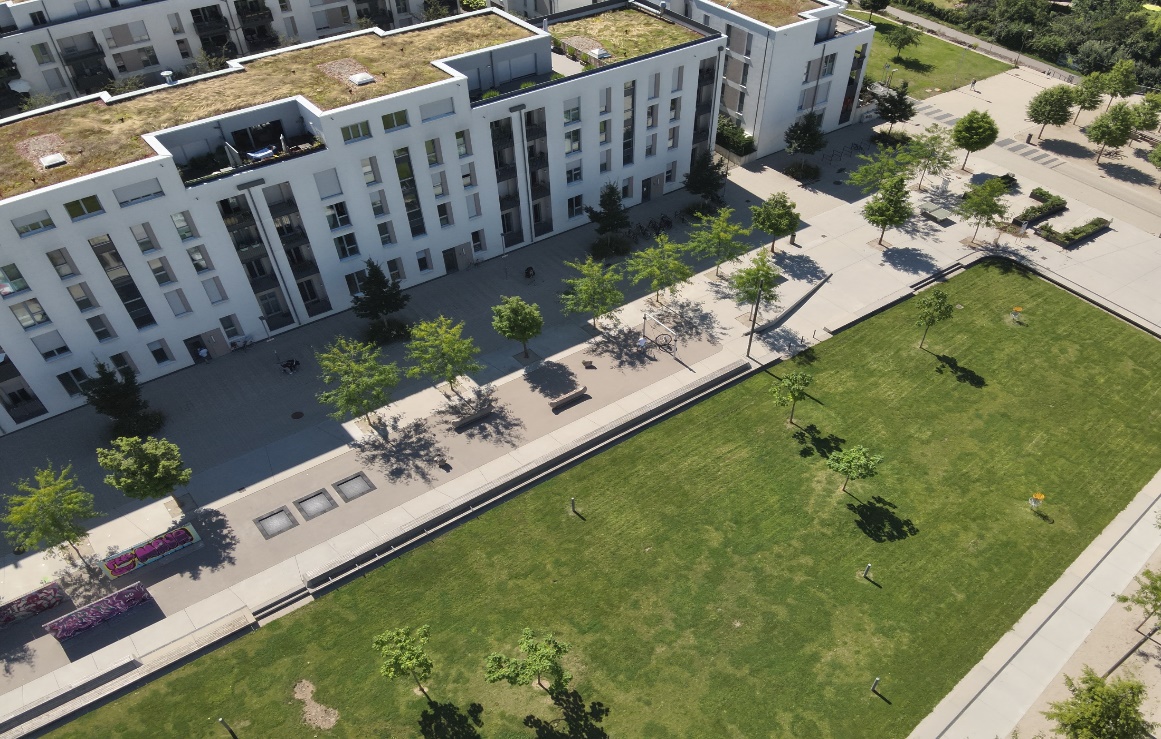 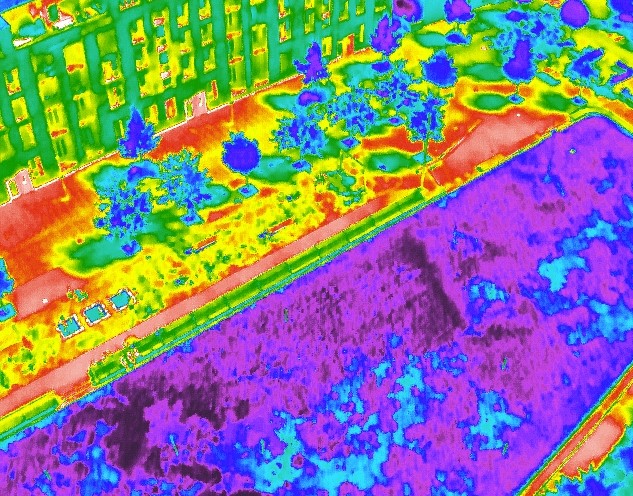 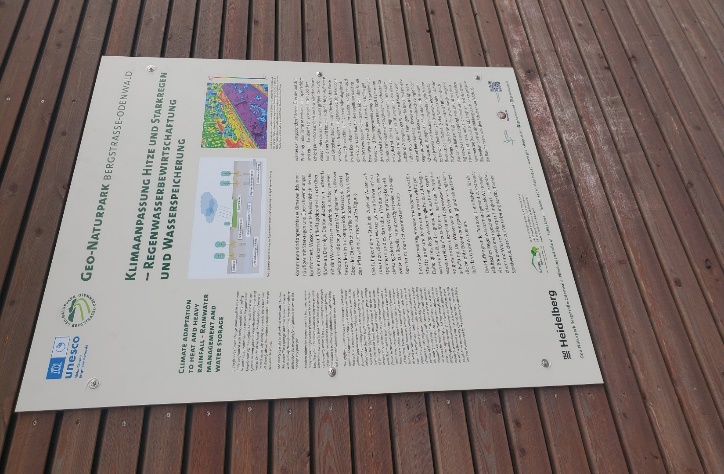 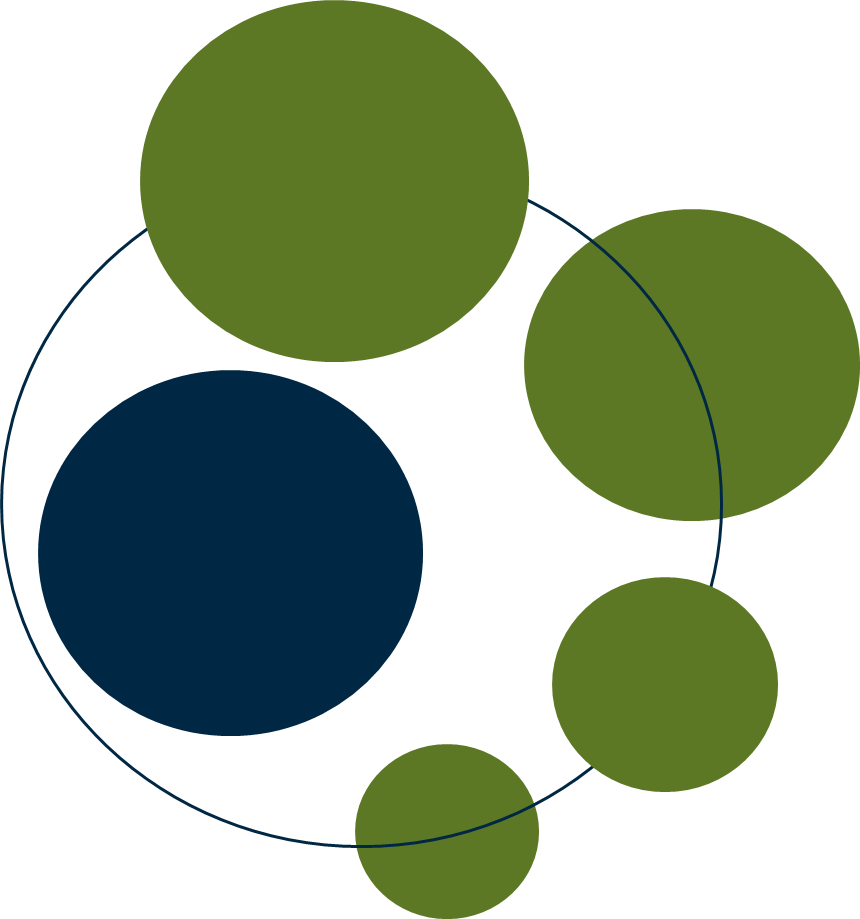 „Cool Places“
Climate Scanner
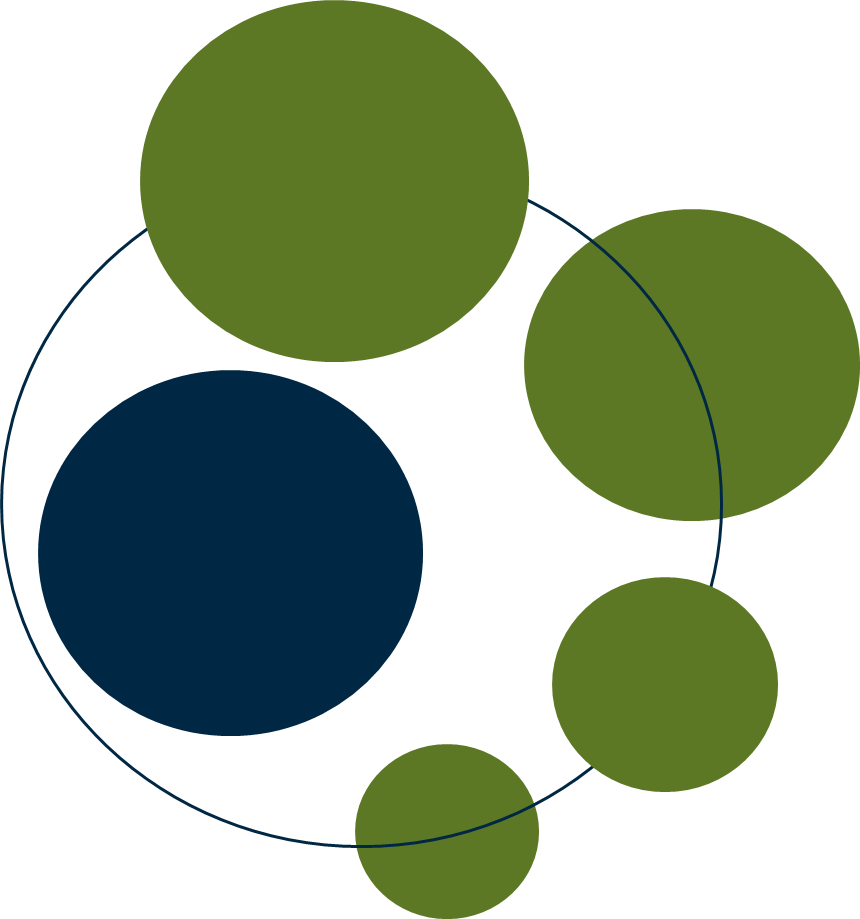 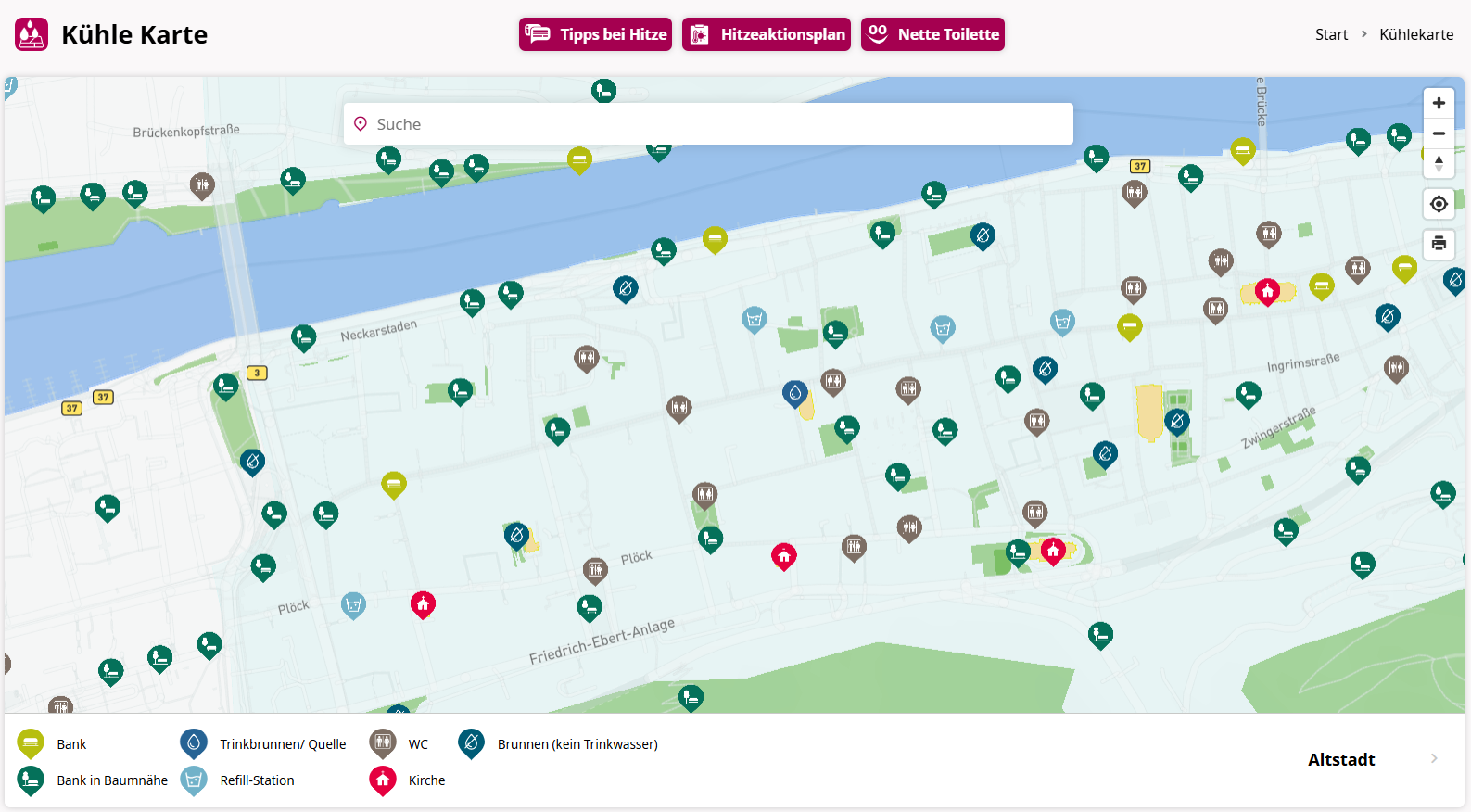 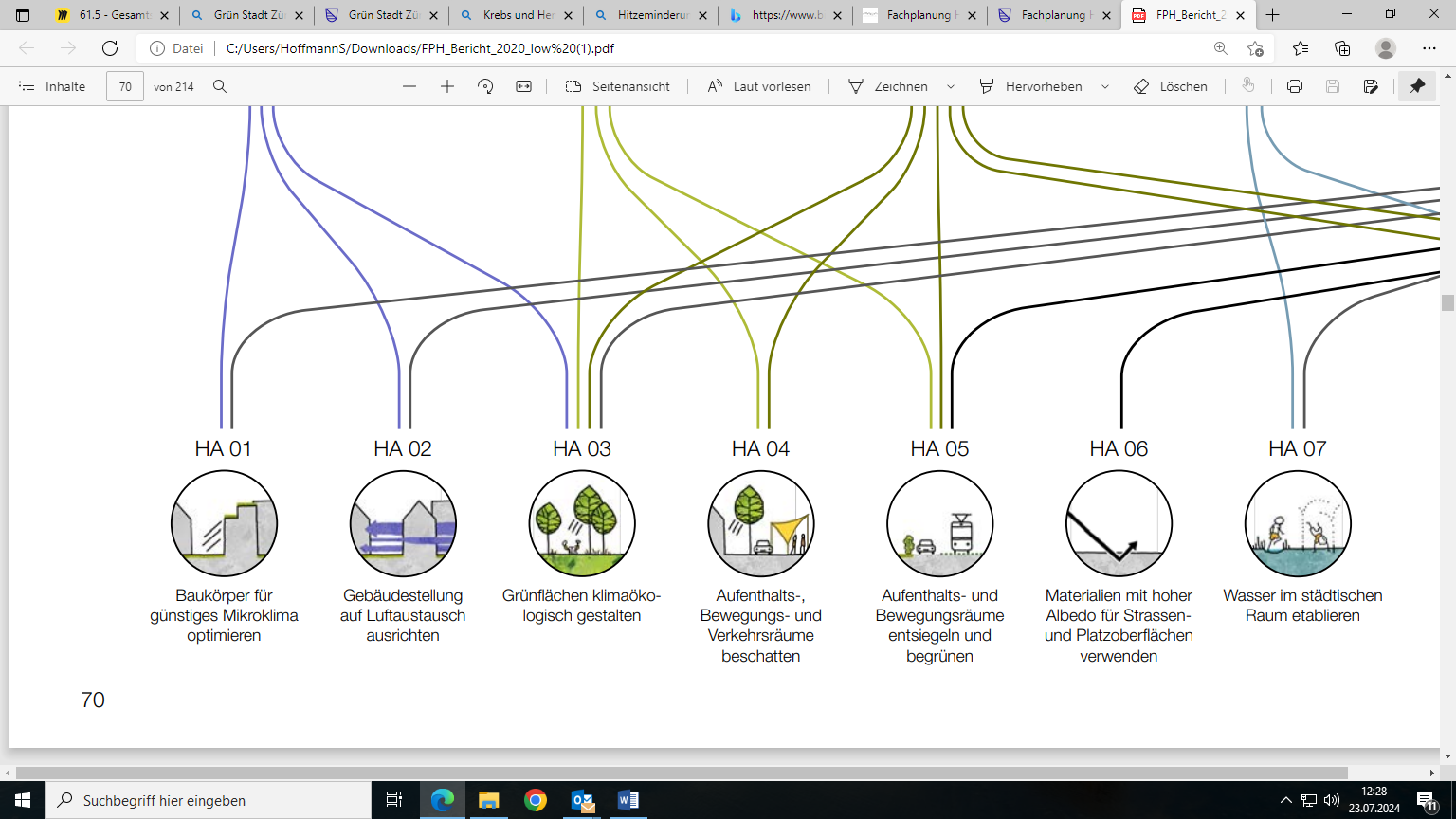 Example: Tree planting on courtyard
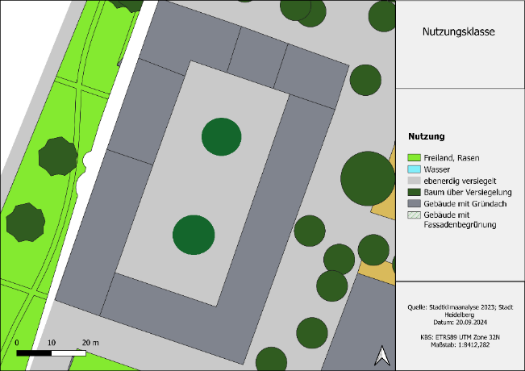 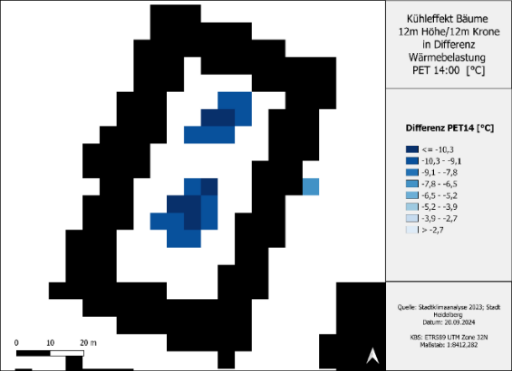